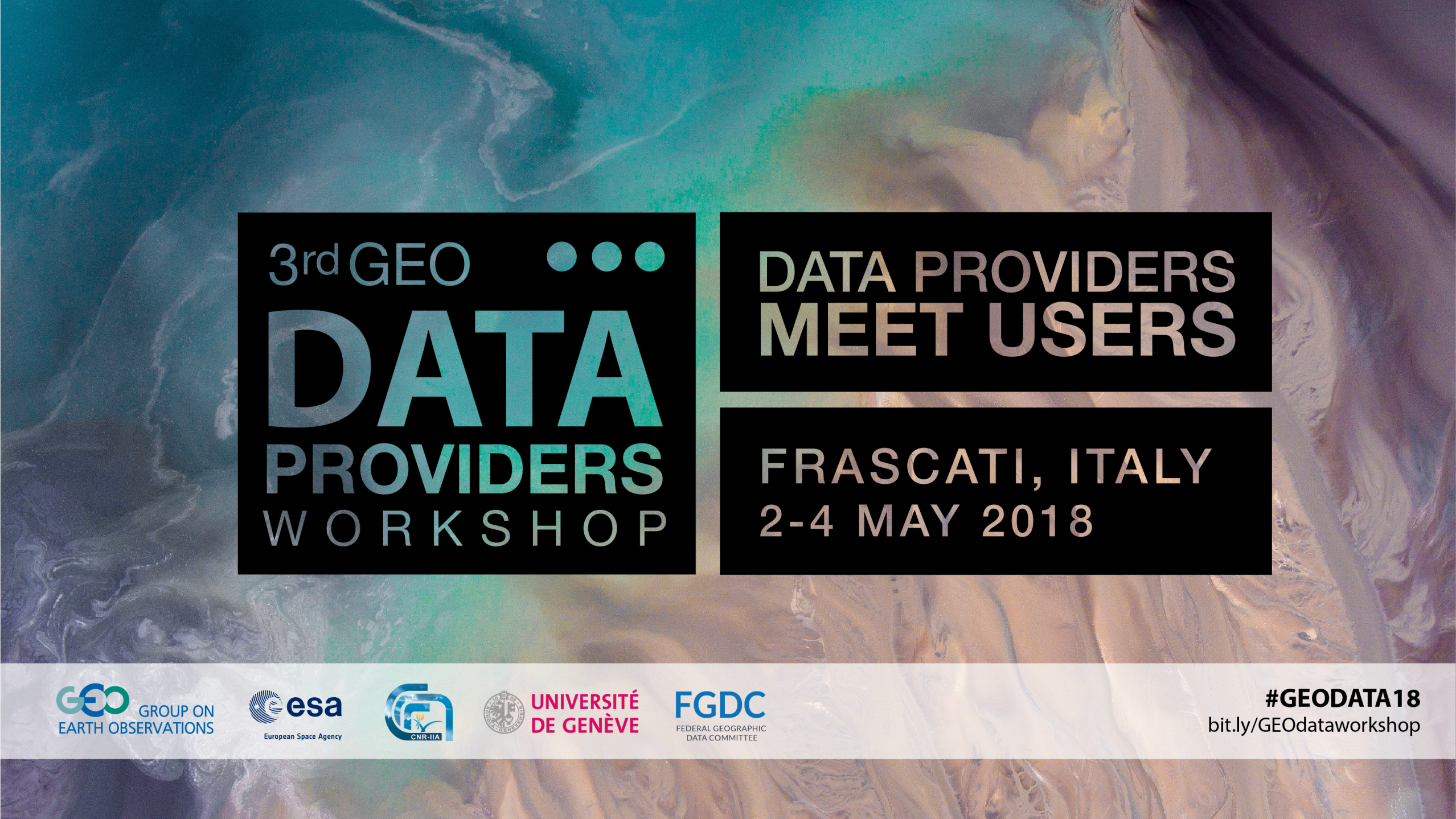 Thematic Exploitation Platforms
Alessandro Marin, Antonio Romeo, Adrian Rose , Itziar Alonso, Jolanda Patruno,
Francesco Barchetta, Paulo Sacramento, Marco Leonardi
[Speaker Notes: I give this presentation on behalf of the TEPCoreTeam

Q- how did not herd about the ESA Exploitation Platform initiative?]
Exploitation Platform
Exploitation platforms
“Move User activities to the Data”
A complementary operations concept: users access a work environment containing the data and resources required, as opposed to downloading and replicating the data ‘at home’. 
 An R&D scenario for data intensive exploration gradually complementing the traditional operations concept for the ground segment
EO
software
ICT
resources
EO data
In-situ data
Exploitation platform (or community platform) 
= 
Virtual open and collaborative environment 

bringing together: 
 data centre (EO and non-EO data)
 computing resources and hosted processing
 collaborative tools (processing tools, data mining tools, user tools, …)
 development tools and test bench functions
 communication tools (social network) and documentation
Community
Collaboration
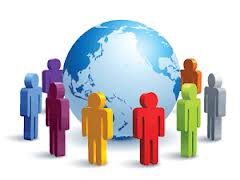 [Speaker Notes: A PARADIGM
An exploitation platform is 
 
a virtual open and collaborative work environment 

Providing access to data, and the resources required to work with it


Direct connection with Communiies]
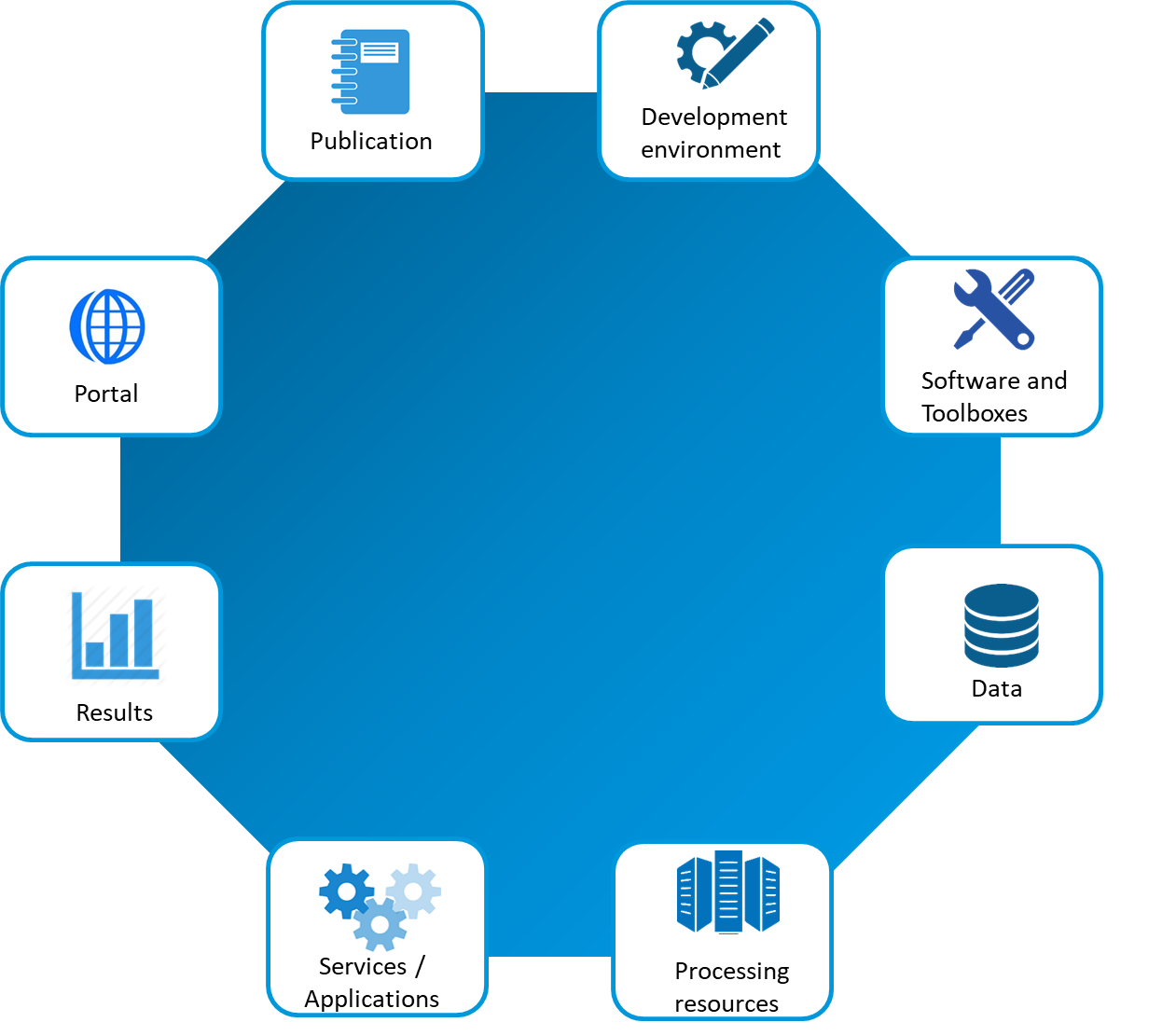 EP Elements and actors
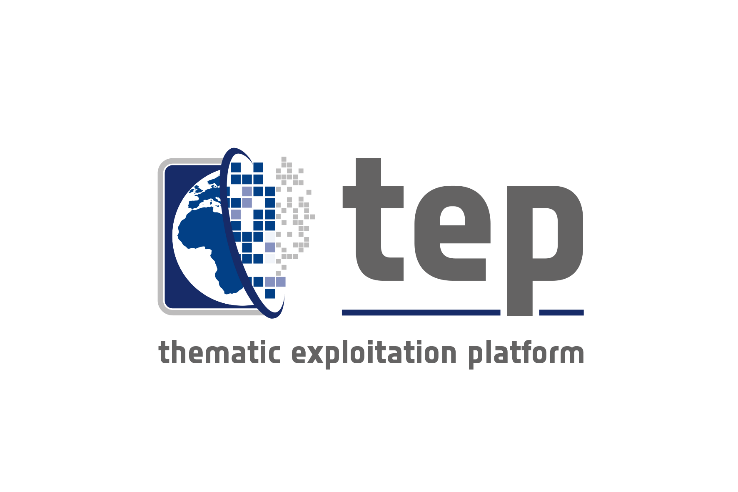 Elements
Portal (web interface)
Data
Software and Toolboxes
Services/ Application
Processing resources 
Development environment
Results
Publications
Actors
Software vendor
ICT providers
Data providers
End User 
Developers 
Service Provider
Community
[…]
[Speaker Notes: A TEP capabilities to enables different actors to play]
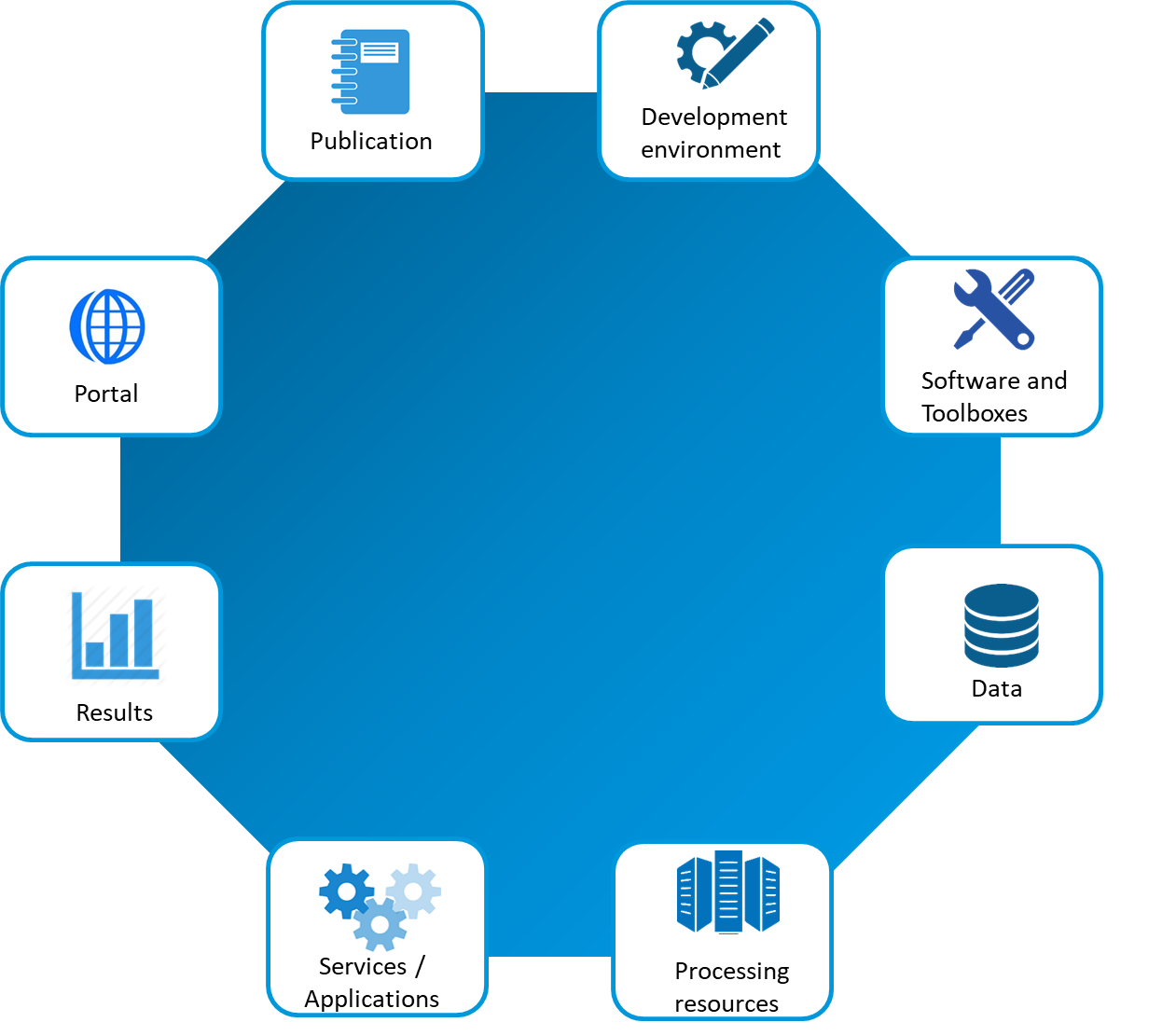 Canonical Scenarios 1: EO Data Exploitation
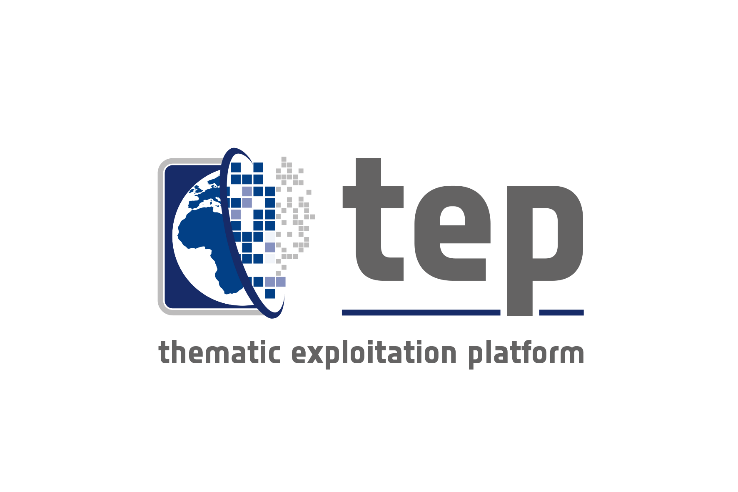 Allows a user to discover/select data and pre-existing processing service; process data; and visualize/analyse or select and apply data manipulation tools to the result
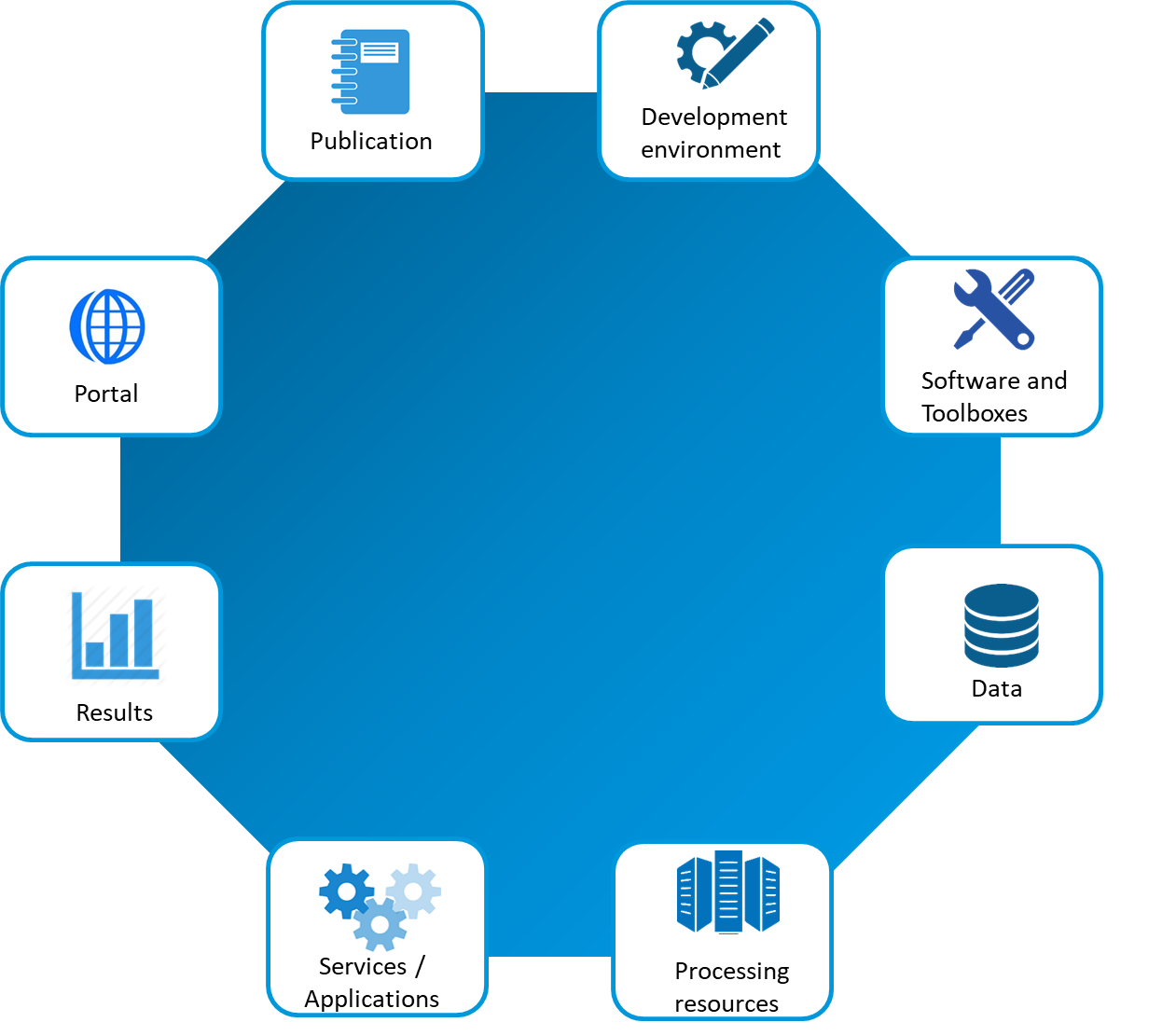 Canonical Scenarios 2: New EO Service Development
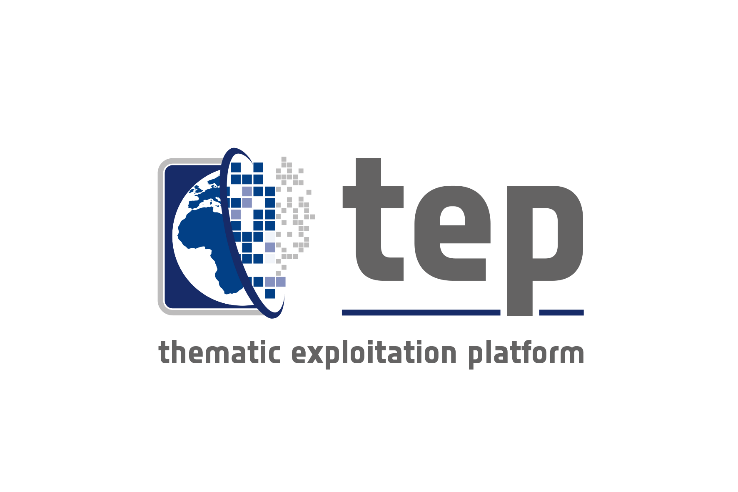 Allows a user to develop and validate an application (such as a processor); and deploy the application on the platform for use also by other users.
[Speaker Notes: Each Consortium a combination of Thematic aspect 
IT providers

Direct connection with Communiies]
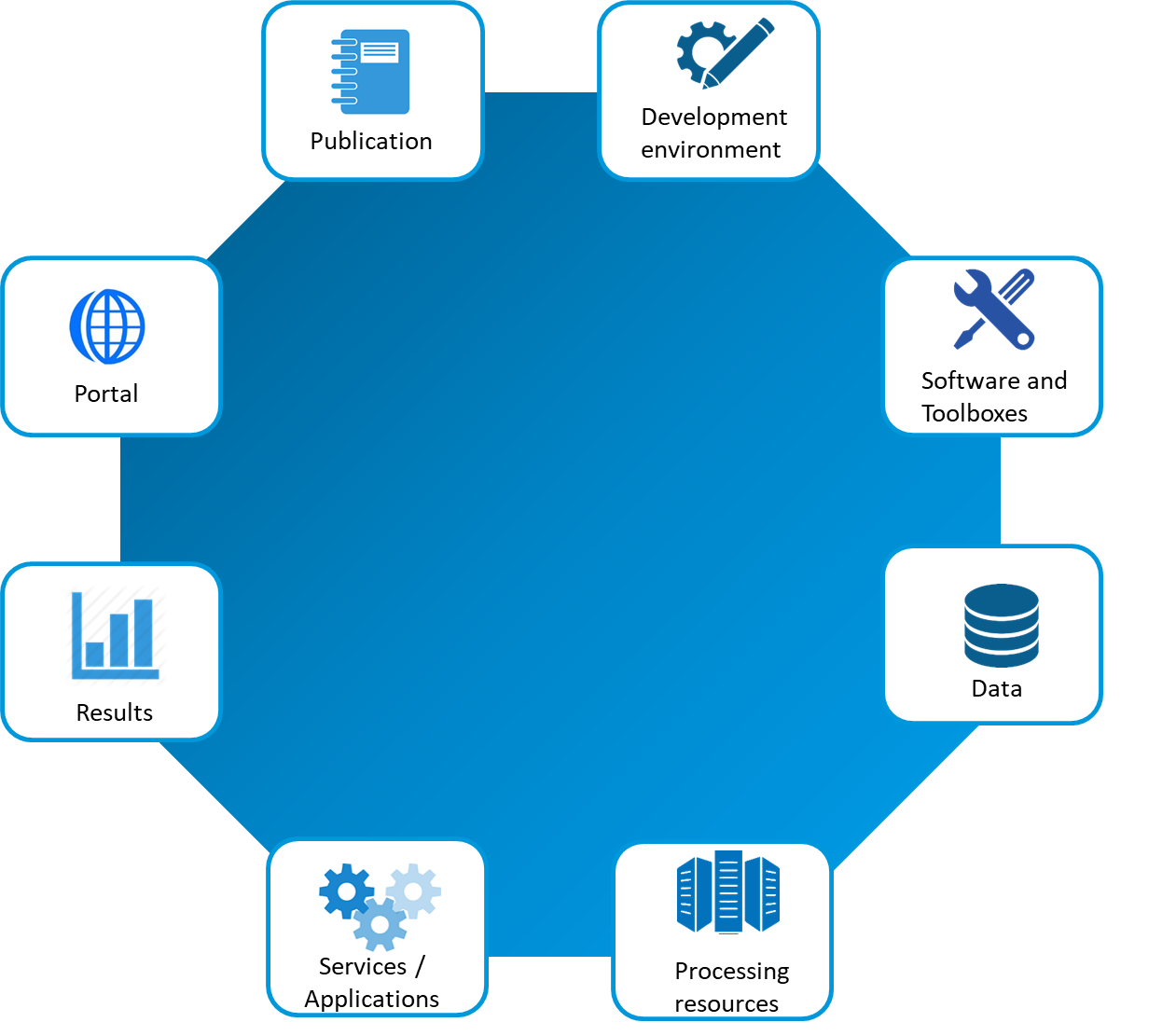 Canonical Scenarios 3: New EO Product Development
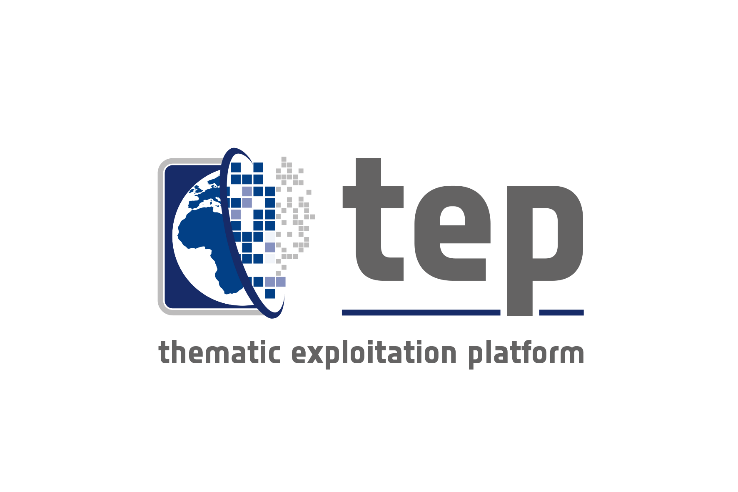 Discover/select data; process the data; and eventually publish the resulting product.
[Speaker Notes: Each Consortium a combination of Thematic aspect 
IT providers

Direct connection with Communiies]
Data Partnership Policies
Mirroring: Data is made available on TEP infrastructure and under TEP access control and authorization 
Caching: Data is temporarily cached and made available on TEP infrastructure and under TEP access control and authorization 
Remote access: Data is made available on data provider’s infrastructure; either under TEP or data provider’s access control and authorization
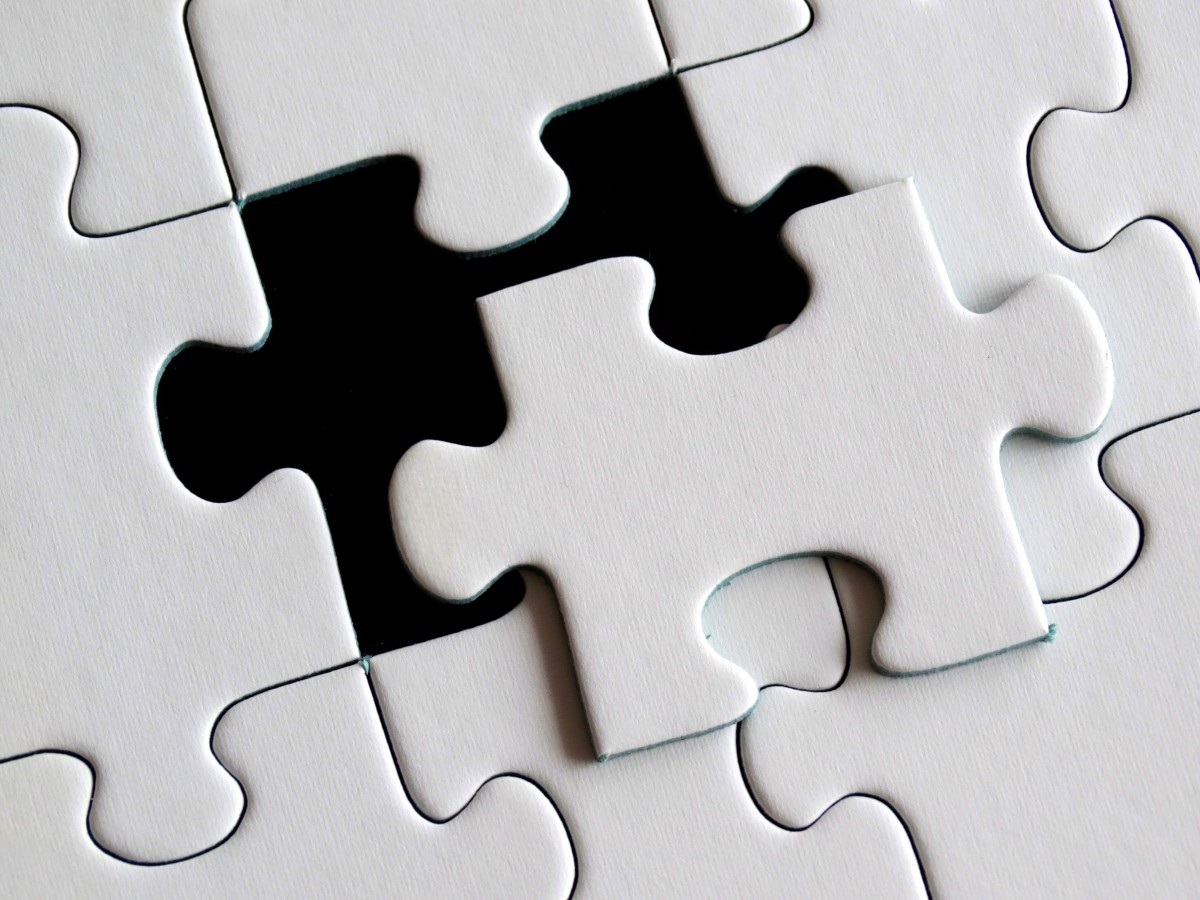 [Speaker Notes: Each Consortium a combination of Thematic aspect 
IT providers

Direct connection with Communiies]
Data Policies
Open: Data is freely accessible to all registered and authenticated users
Restricted: Data is accessible to authorized subset of registered and authenticated users 
Quota restricted: Data is accessible to authorized subset of registered and authenticated users according to assigned quota
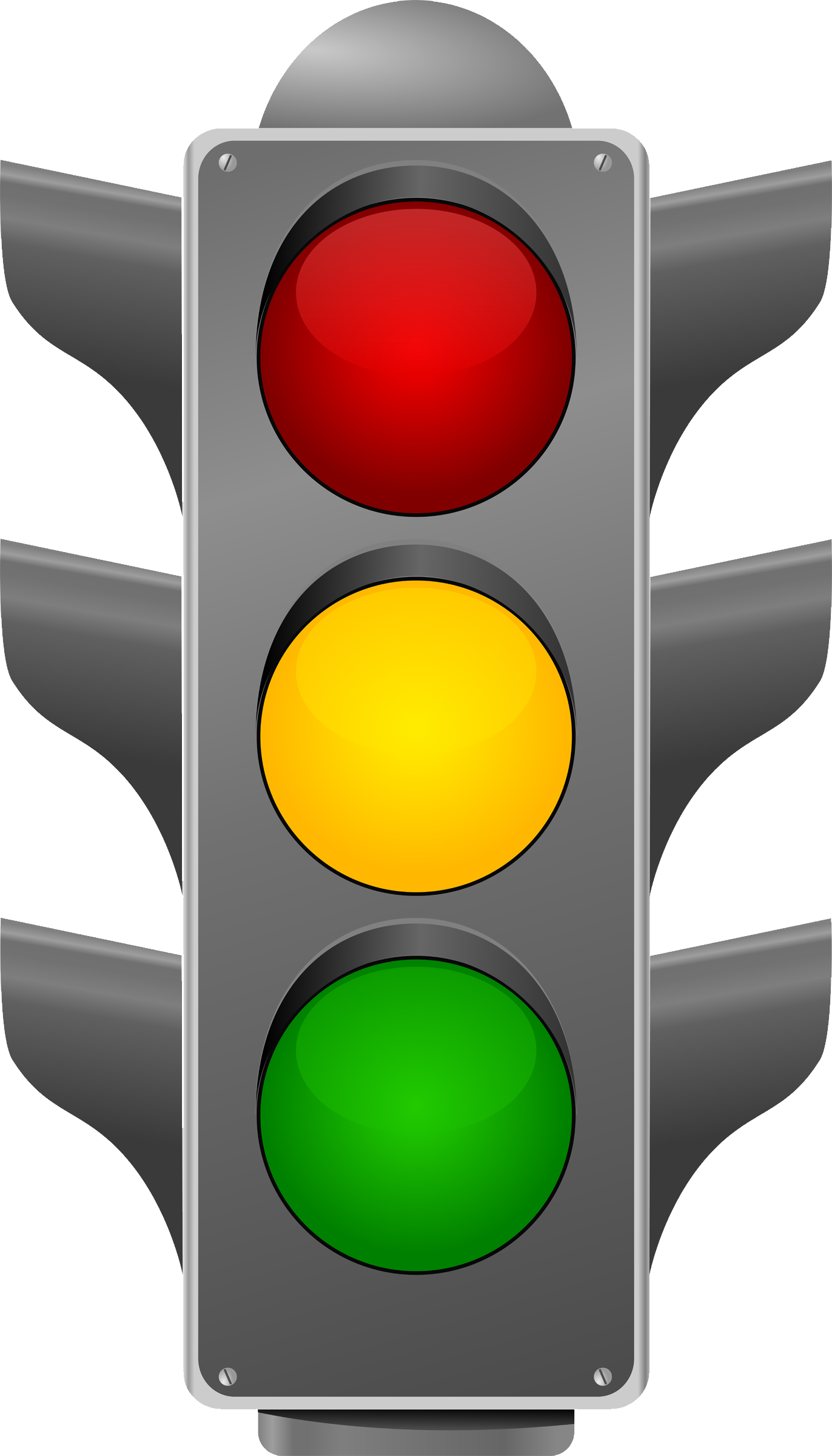 [Speaker Notes: Each Consortium a combination of Thematic aspect 
IT providers

Direct connection with Communiies]
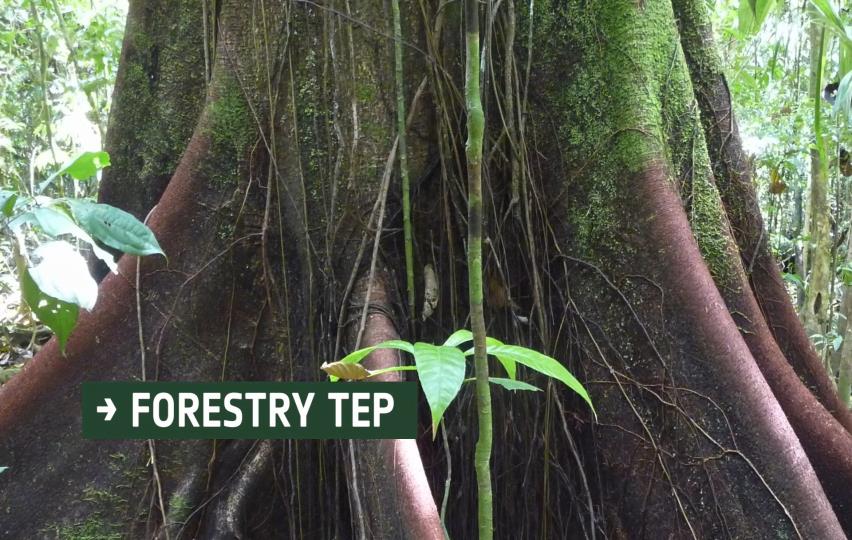 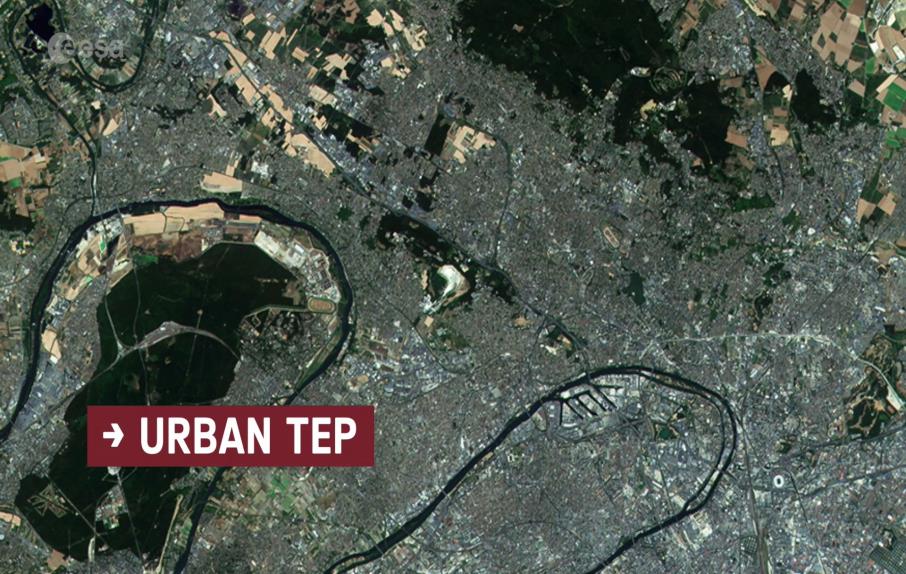 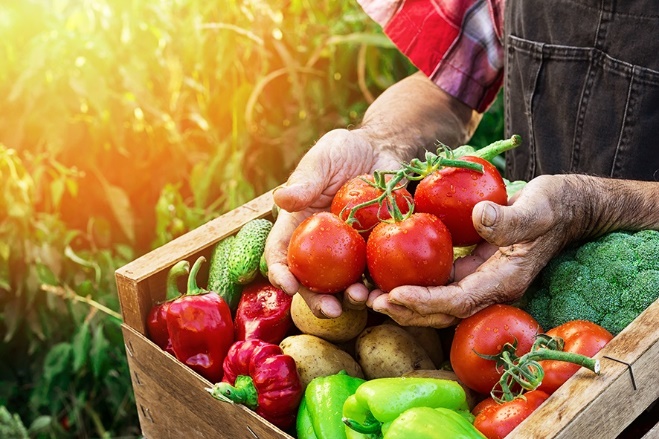 ESA TEPs
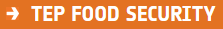 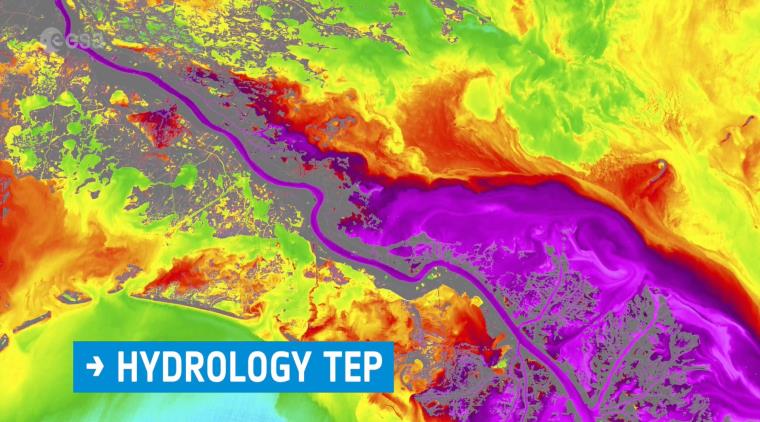 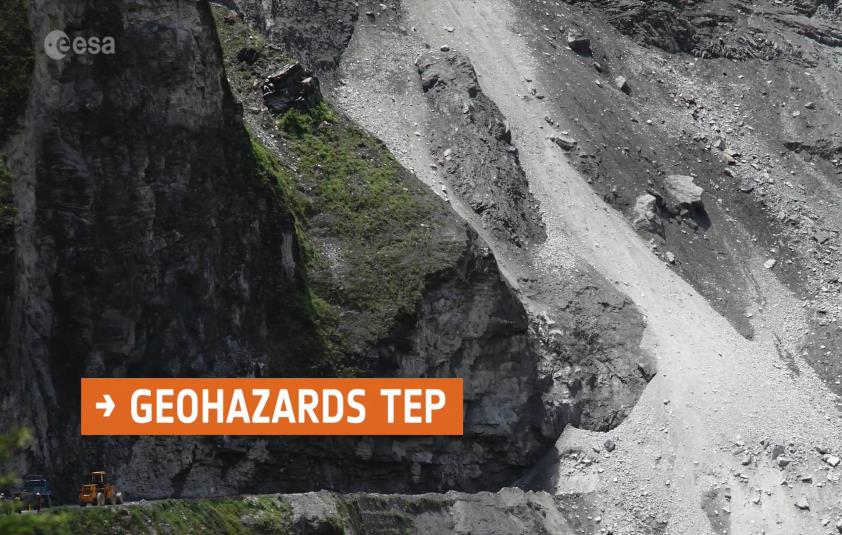 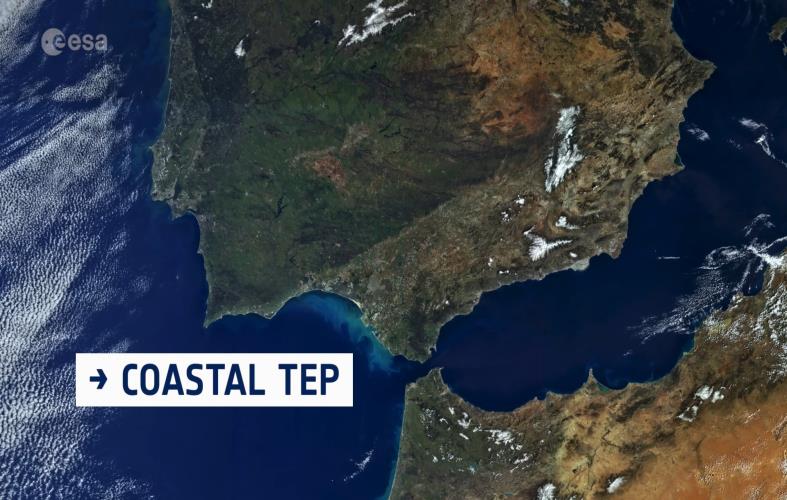 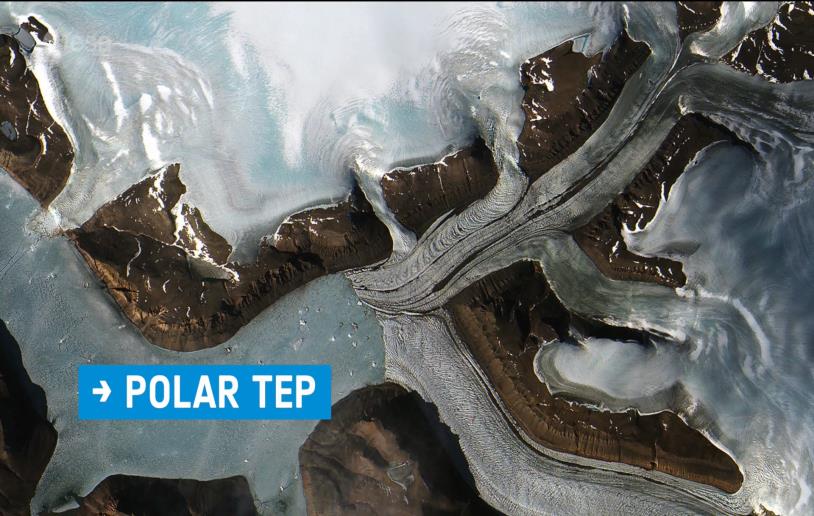 TEP Consortia in one slide
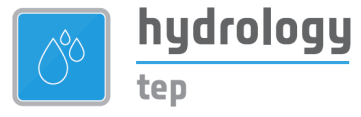 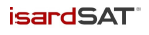 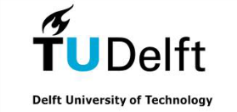 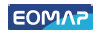 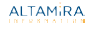 SMHI
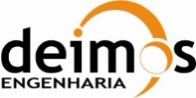 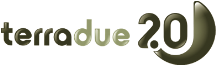 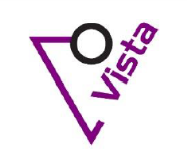 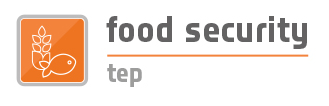 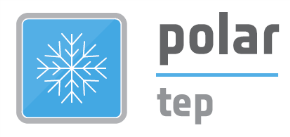 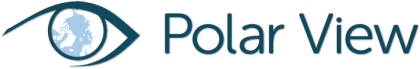 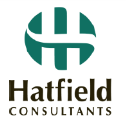 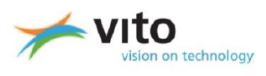 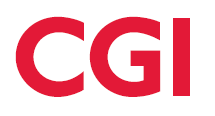 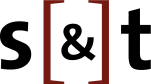 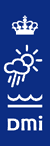 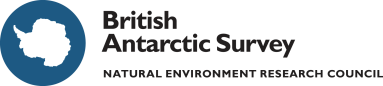 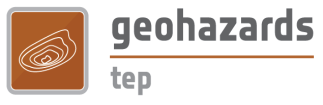 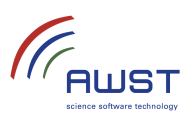 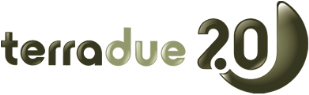 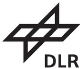 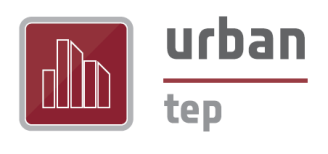 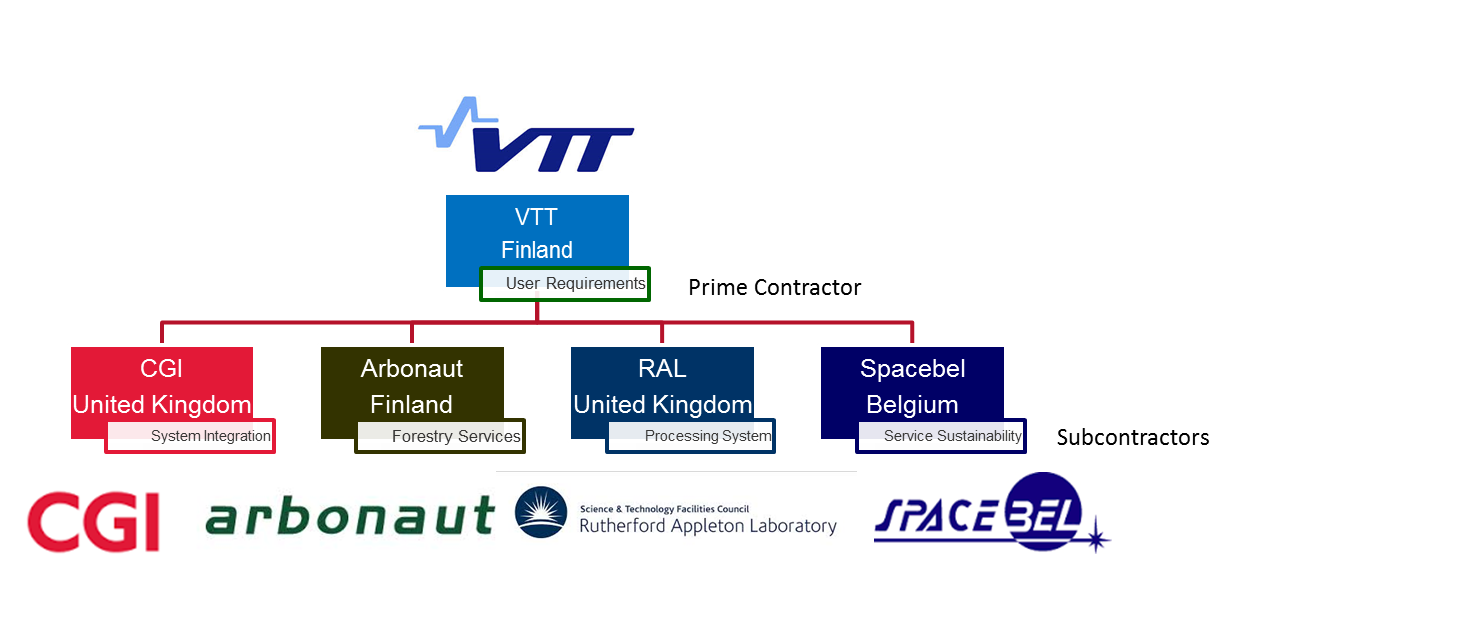 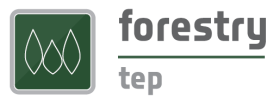 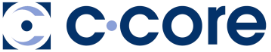 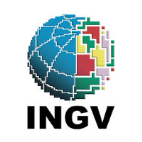 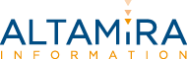 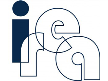 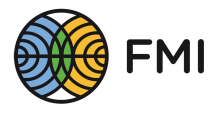 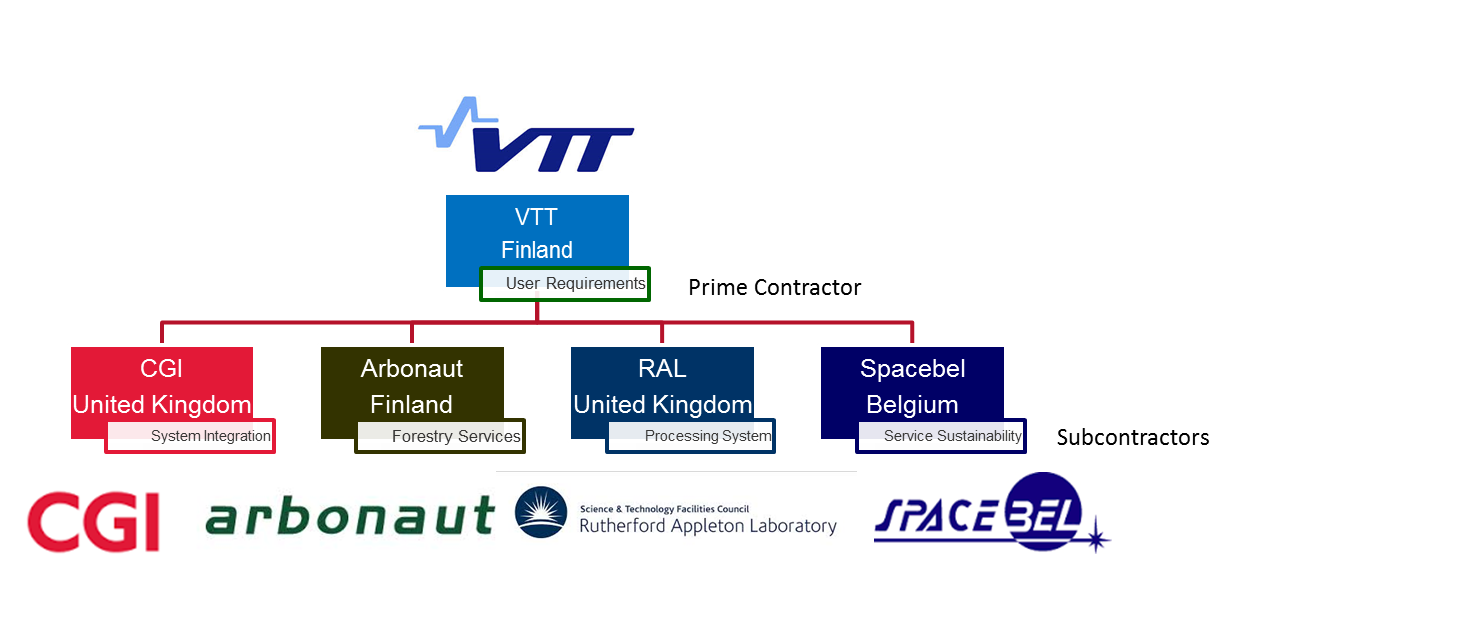 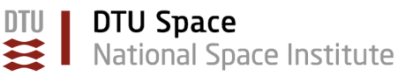 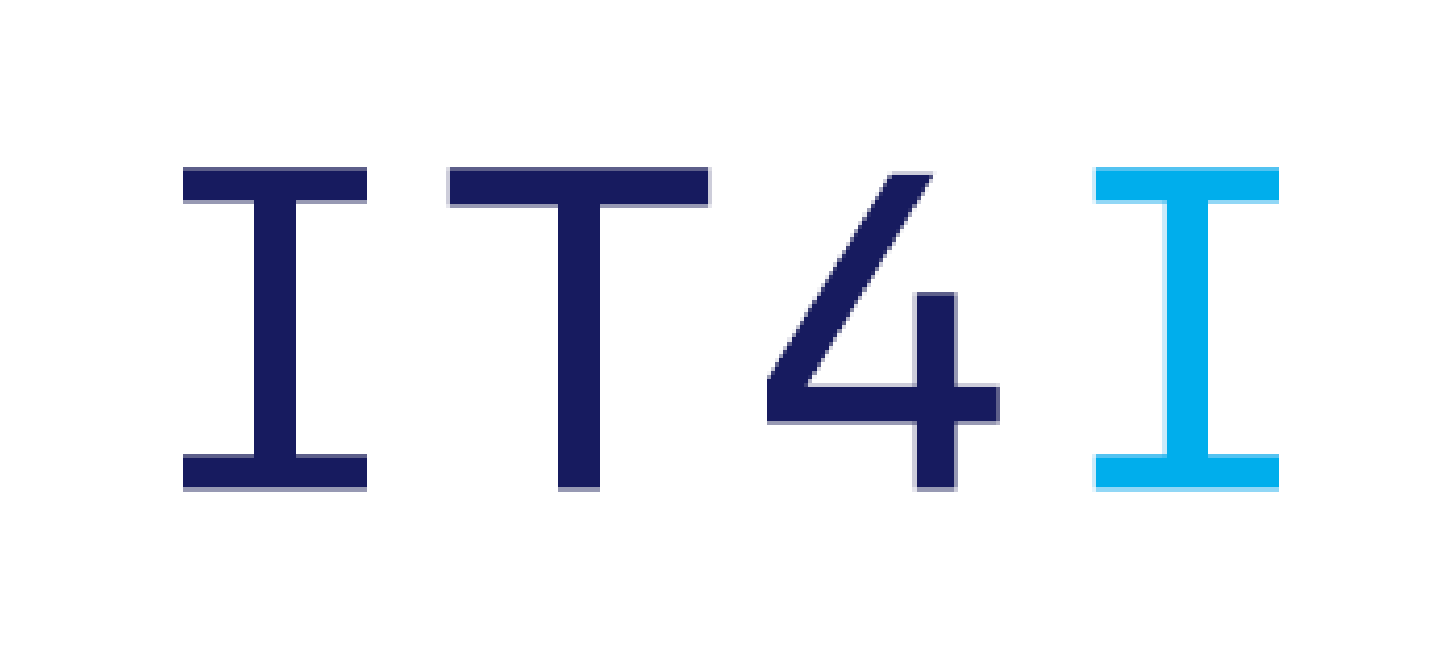 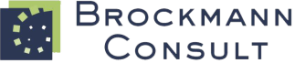 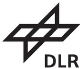 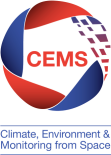 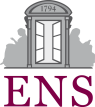 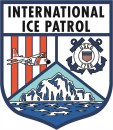 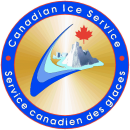 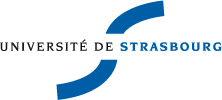 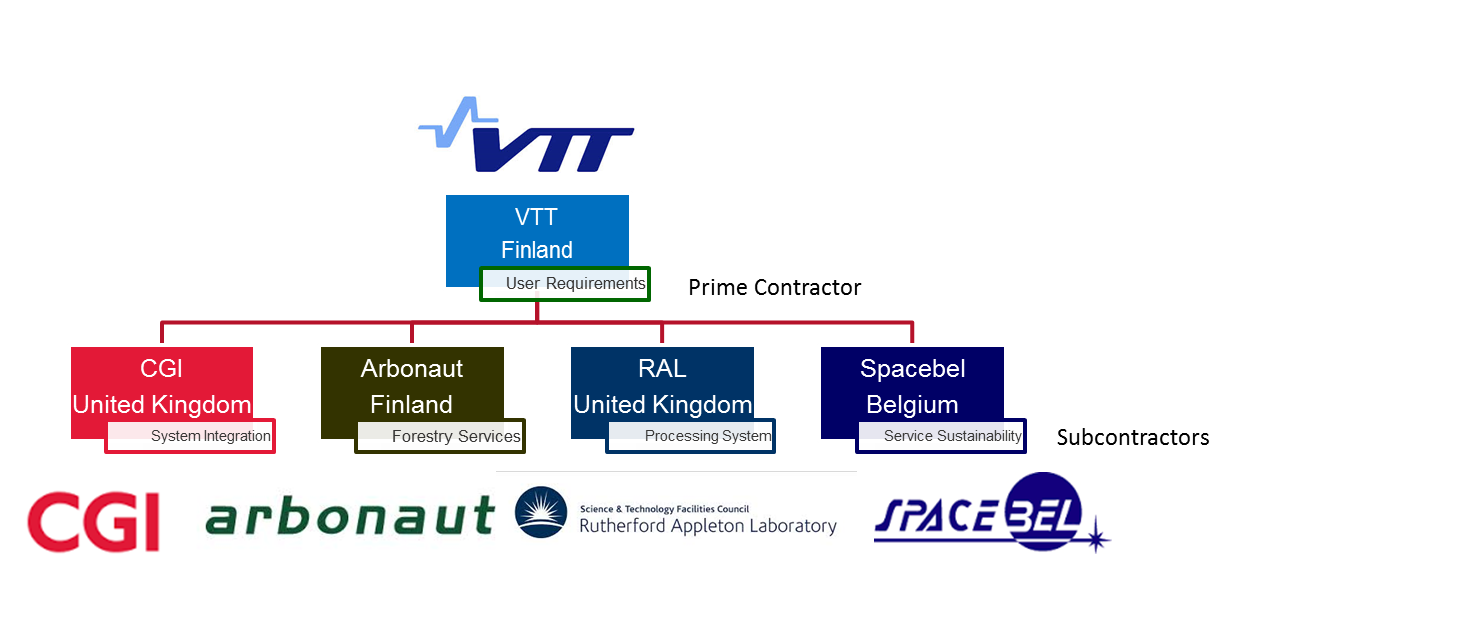 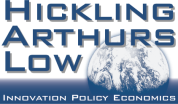 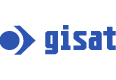 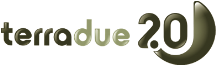 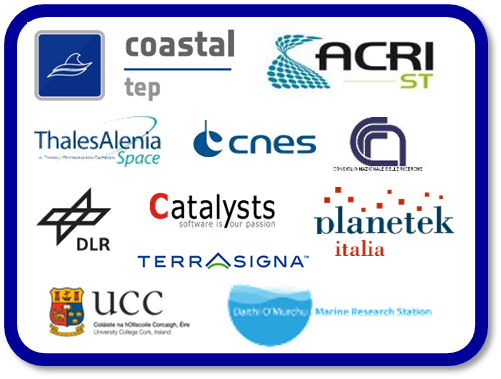 [Speaker Notes: Each Consortium a combination of Thematic aspect 
IT providers

Direct connection with Communiies]
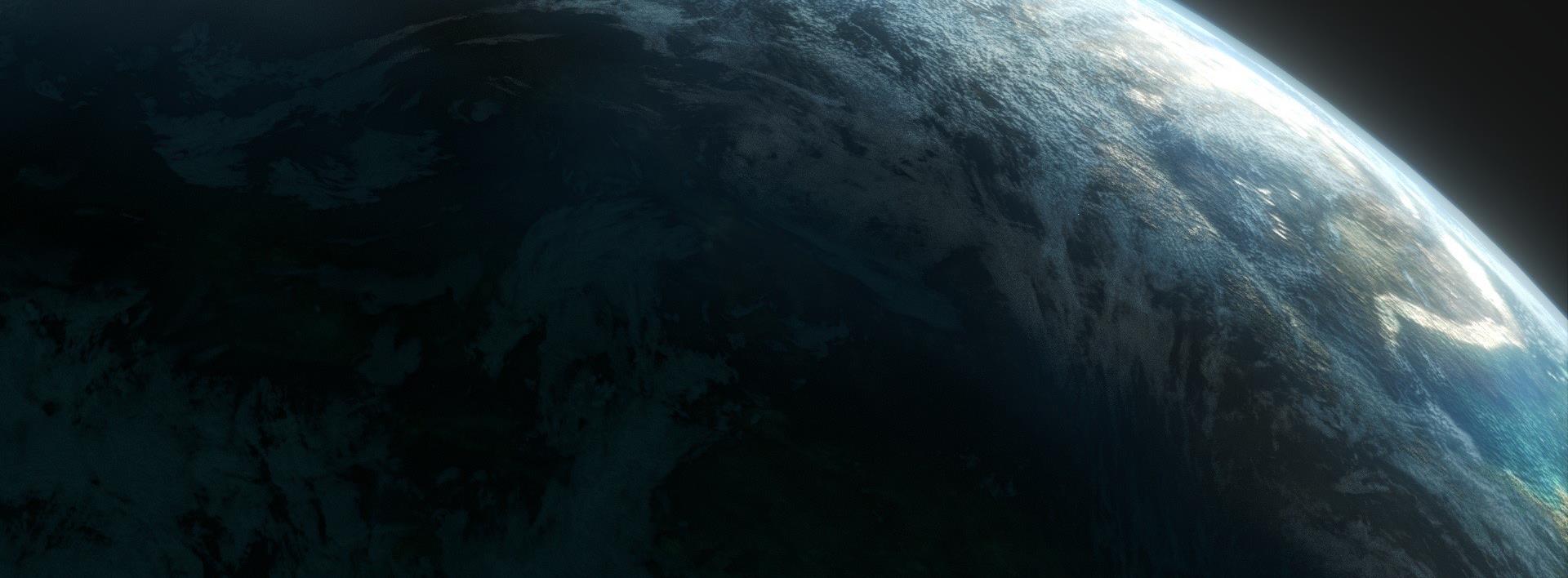 What a TEP looks like
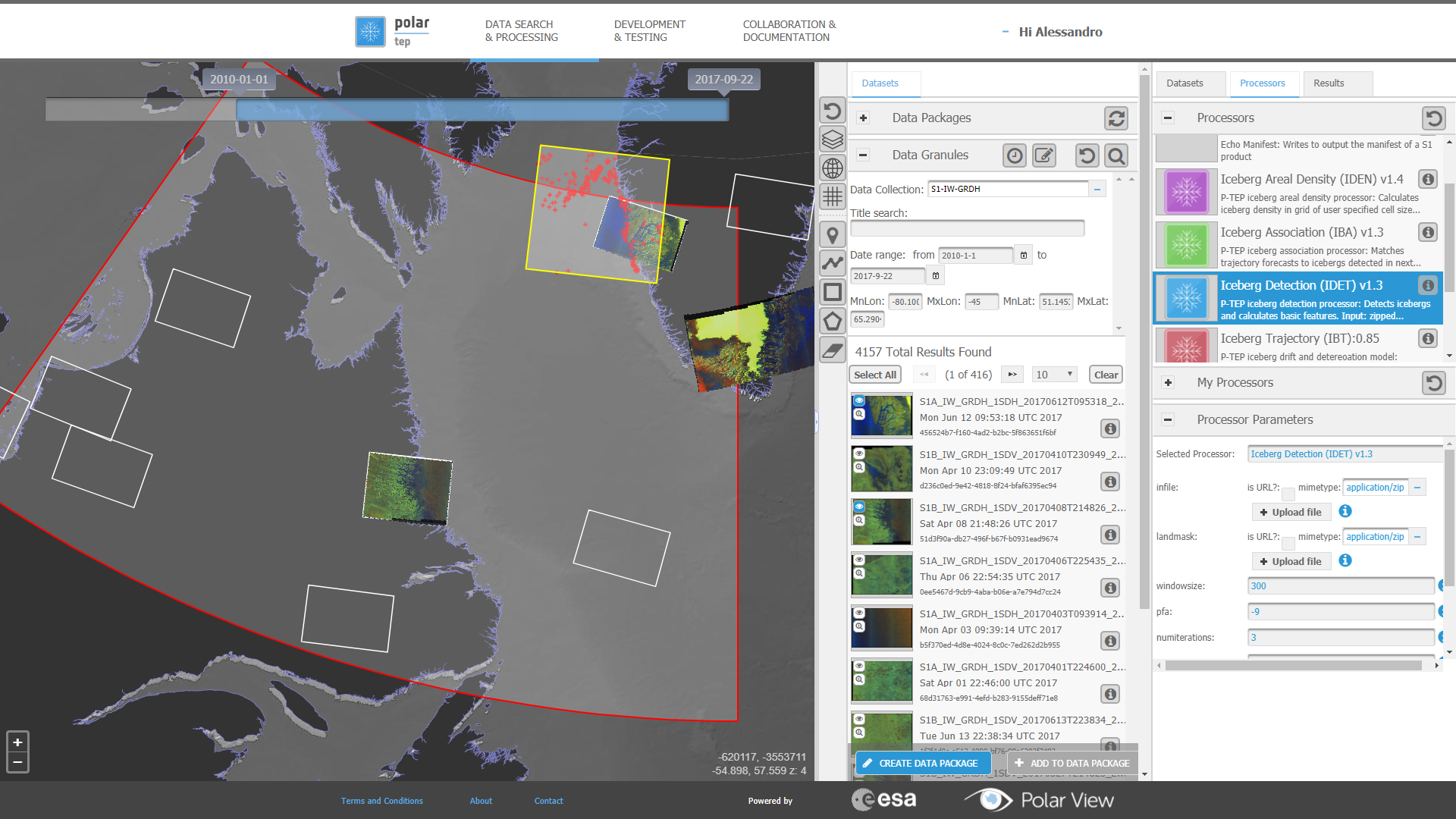 Canonical Scenario 1 EO data exploitation: Interactive and non-interactive EO data processing
[Speaker Notes: <Slide 1, SL, ESA evolution activities natural progression> Key message: 
1. In the presence of a coherent progression of R&D activities increasing the capabilities available to eo data expoitation 
2. None of these are the end – now move on 
3. And they are already in use]
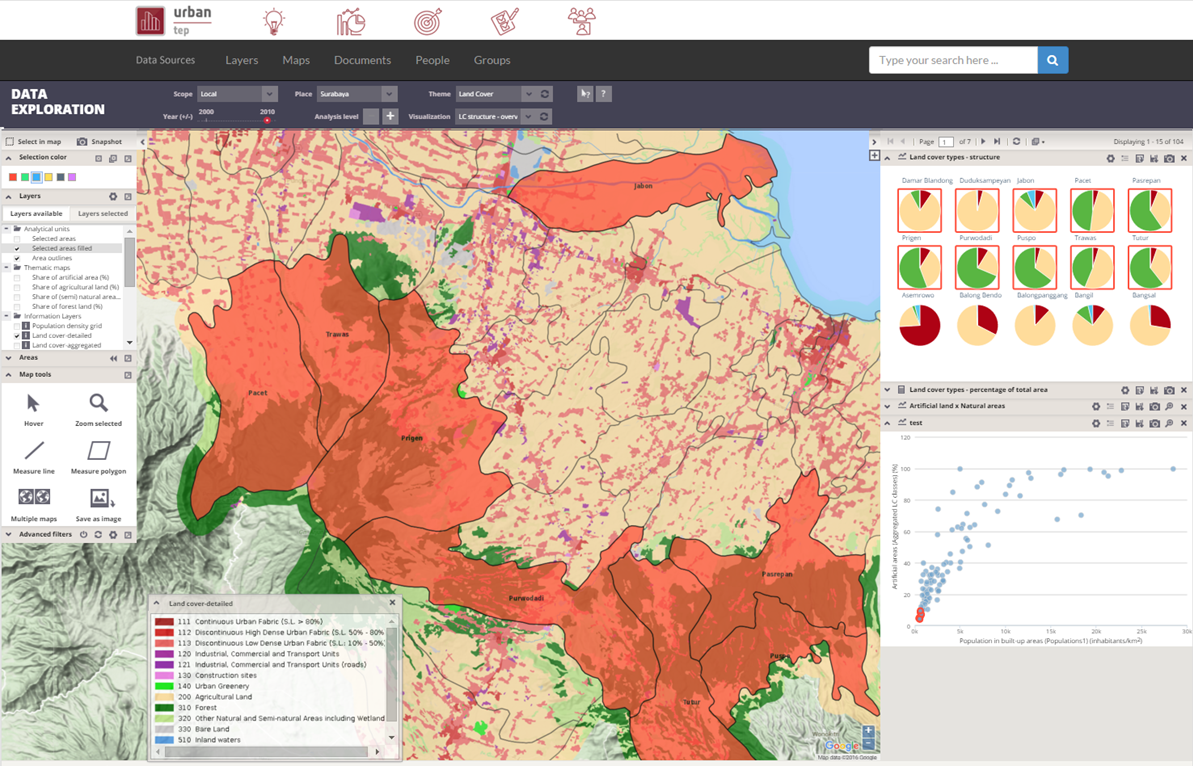 Canonical Scenario 1 EO data exploitation: EO and non-EO data analytics and fusion
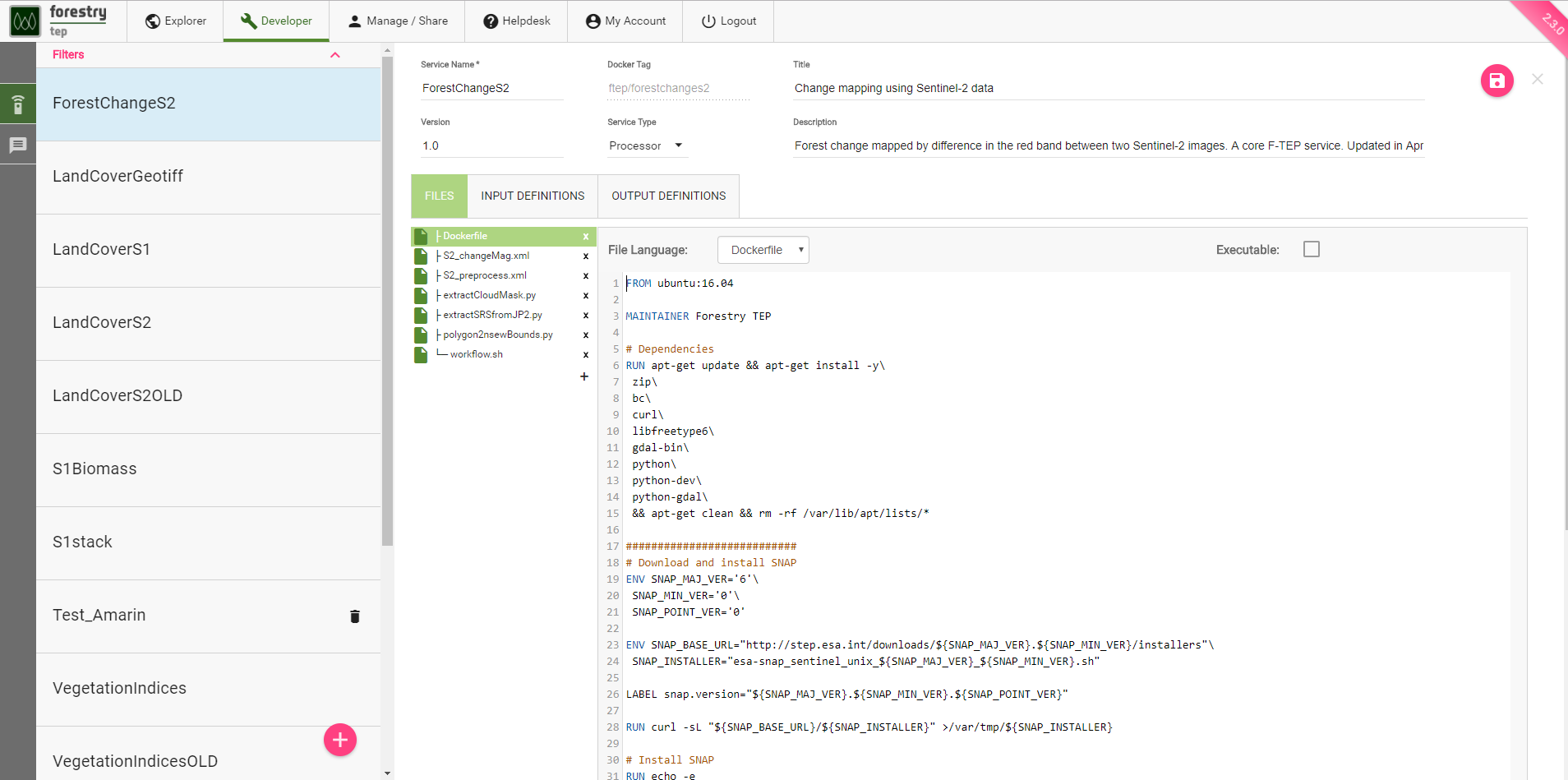 New EO Service Development: Integrate or develop your own processing service
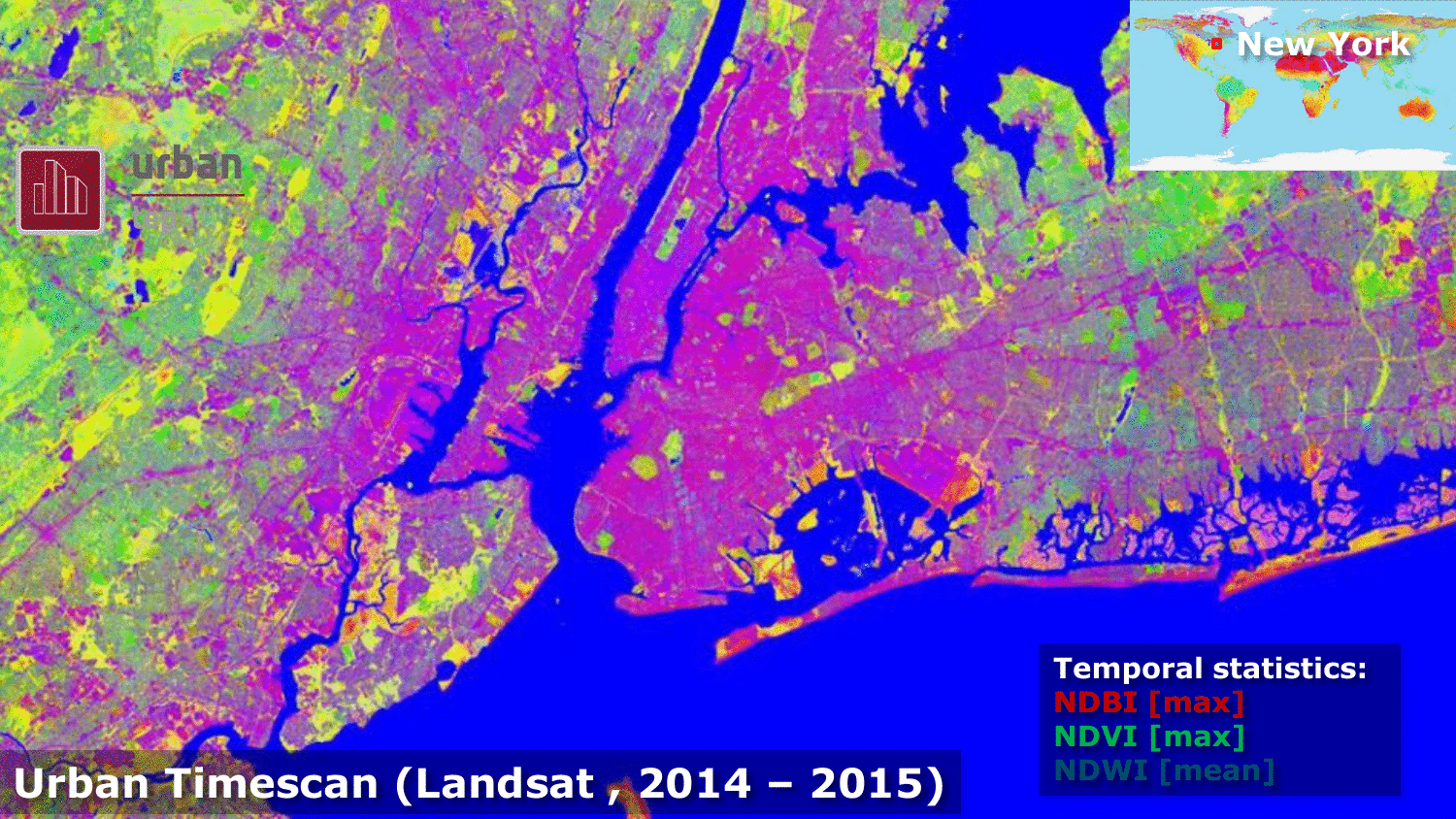 New EO Product Development: Perform massive processing, systematic generation, publication and sharing of products
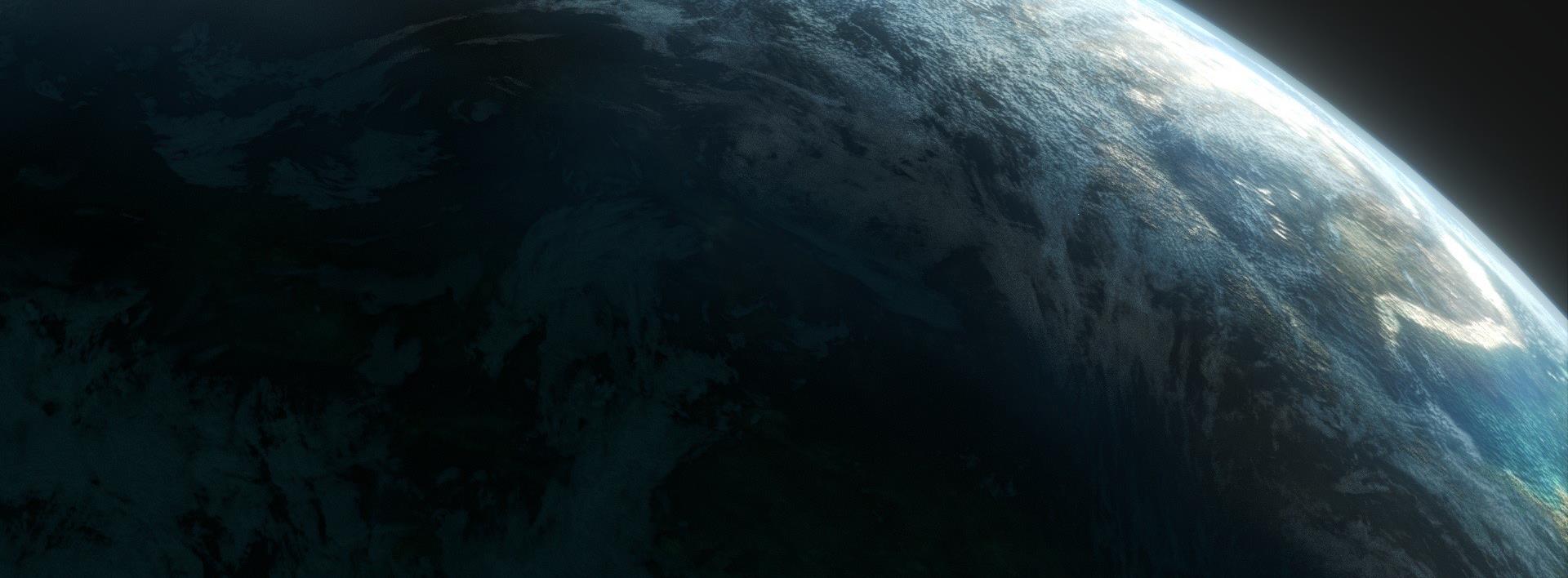 TEP  & GEOSS
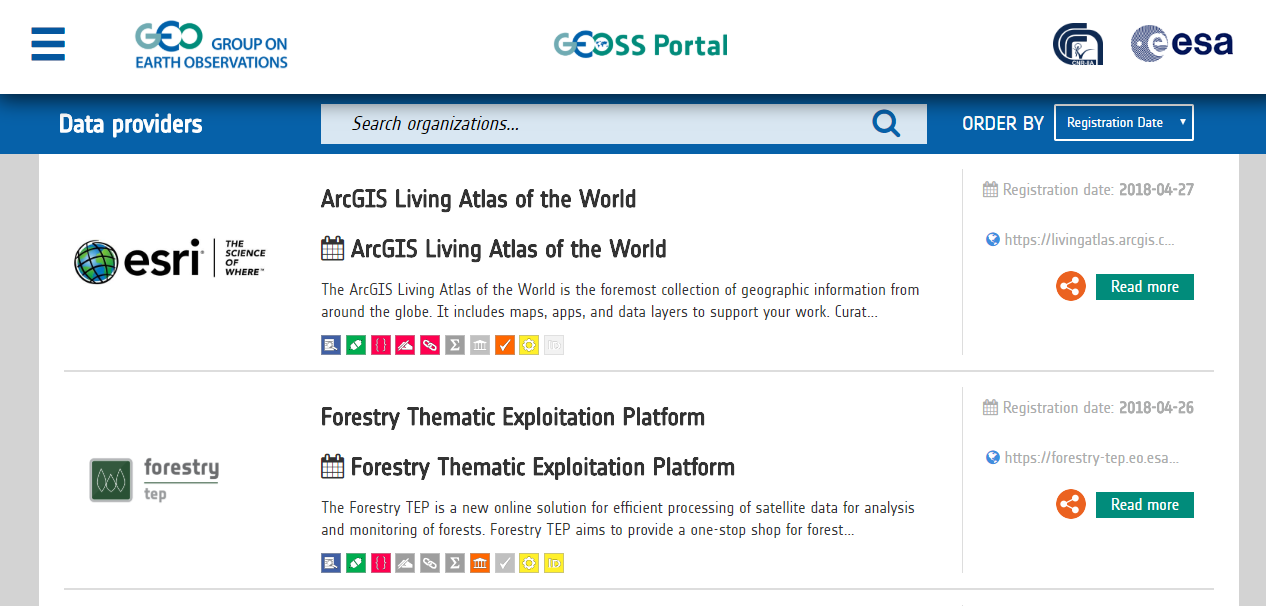 [Speaker Notes: Each Consortium a combination of Thematic aspect 
IT providers

Direct connection with Communiies]
Conclusion
Being part of the GEOSS ecosystem as a data provider will enable you to interface with TEPs
If As a user you want to exploit EO data available on the GEOSS -TEPs are able to interface with the GEOSS catalogue-
TEPs results can be published on GEOSS catalogue
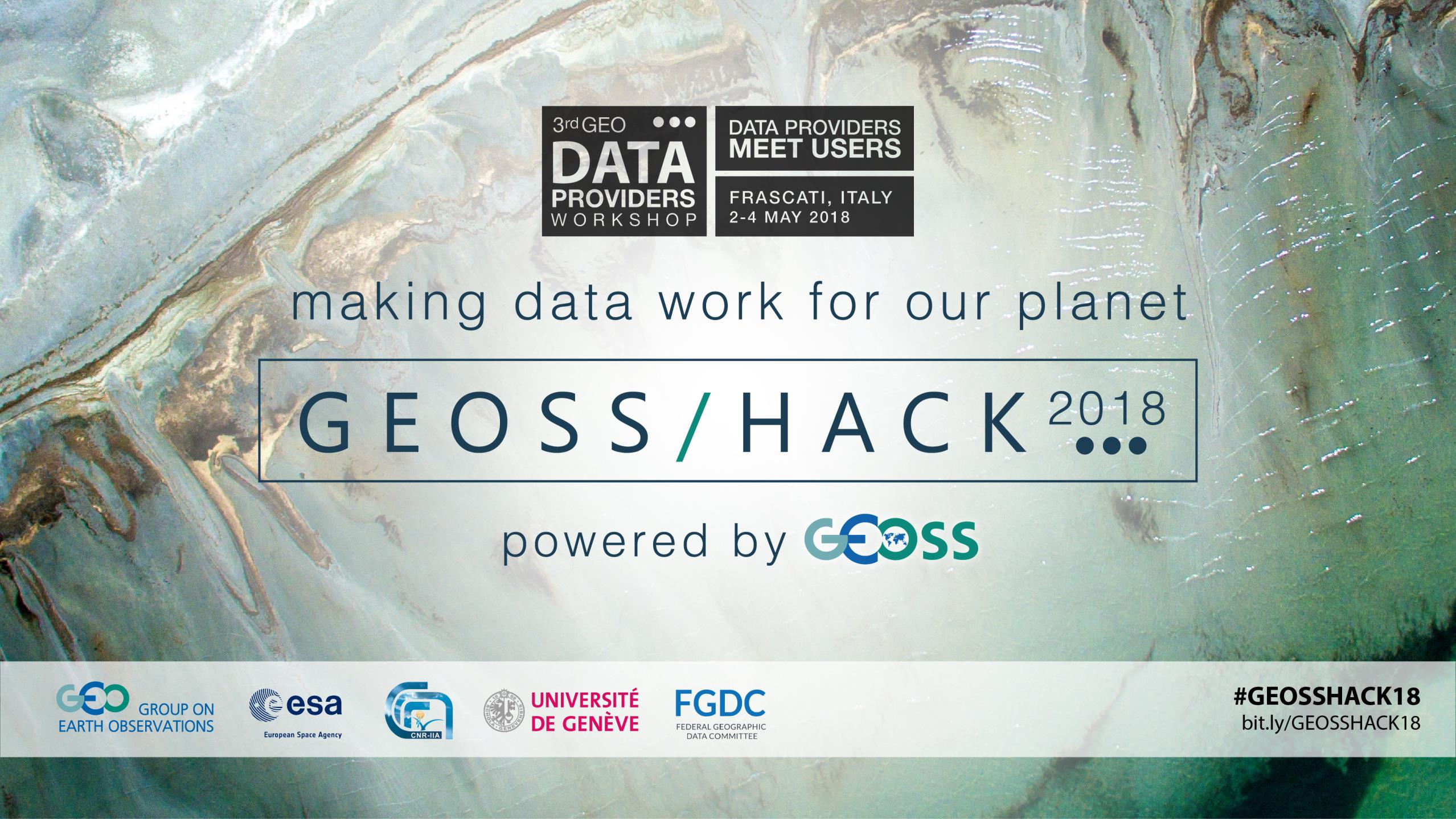 Thank you
TEPCoreTeam@esa.int / http://tep.eo.esa.int